План 
самоосвіти 
вчителя
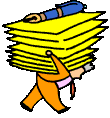 Самоосвіта вчителя є необхідною умовою професійної діяльності  педагога.  Суспільство завжди ставило  і буде ставити перед  вчителем   високі вимоги. Для того, щоб вчити інших,  потрібно знати більше, ніж  інші.  Тому самоосвіта є головним завданням кожного  вчителя.
САМООСВІТНЯ ДІЯЛЬНІСТЬ ВЧИТЕЛЯ ВКЛЮЧАЄ:
РОБОТУ НАД НАУКОВО-МЕТОДИЧНОЮ ПРОБЛЕМОЮ;

 ВИВЧЕННЯ НАУКОВО-МЕТОДИЧНОЇ, 
    ПСИХОЛОГО-ПЕДАГОГІЧНОЇ 
    ТА НАВЧАЛЬНОЇ ЛІТЕРАТУРИ;

 УЧАСТЬ У КОЛЕКТИВНИХ І ГРУПОВИХ 
    ФОРМАХ РОБОТИ;

 ВИВЧЕННЯ ДОСВІДУ КОЛЕГ;

 ТЕОРЕТИЧНУ РОБОТУ І ПРАКТИЧНУ АПРОБАЦІЮ 
    ОСОБИСТИХ МАТЕРІАЛІВ.
КОМПОНЕНТИ 
ГОТОВНОСТІ ПЕДАГОГА ДО САМООСВІТИ
КОГНІТИВНИЙ
(базова культура особистості, професійні знання, вміння їх застосовувати)
МОТИВАЦІЙНИЙ
(усвідомлення особистої і суспільної значущості неперервної самоосвіти)
ОРГАНІЗАЦІЙНИЙ
(вміння вибрати джерела пізнання і форми самоосвіти)
МОРАЛЬНО-ВОЛЬОВИЙ
(допитливість, критичність, працездатність)
ПЛАН САМООСВІТИ
Мета самоосвіти:

 розширення загальнопедагогічних і психологічних 
   знань з метою удосконалення методів навчання
   та виховання;
 поглиблення знань із різноманітних методик;
 оволодіння досягненнями педагогічної науки, 
    передової педагогічної практики;
 підвищення загальнокультурного рівня педагога.
ТЕХНОЛОГІЯ  САМООСВІТИ
Спілкування з висококваліфікованими педагогами
Вирішення конкретного завдання практичного характеру
Критичний 
огляд 
періодичної
 преси
АЛГОРИТМ  САМООСВІТИ
Проблема, над якою працює школа
Власна методична тема
Термін реалізації (роботи над темою)
Мета
Завдання
Очікувані результати
Література з теми
Методичні рекомендації
1
Використання технологій
Упровадження нових методичних прийомів і підходів 
у процесі викладання предмету
Адаптація комп’ютерних програм для використання 
в процесі викладання
Створення тестів, які можуть бути використані 
вчителем на уроці для швидкої оцінки якості засвоєння 
учнями нового чи вивченого матеріалу
Проведення уроків, на яких буде використано матеріали, підібрані учителем з даної теми
Проведення відкритих уроків із запрошенням на них 
адміністрації і вчителів школи
2
Створення мультимедійних 
                                             супроводів уроків
Розробка сценаріїв уроків та заходів з використанням 
комп’ютерних програм
Організація позакласної 
та гурткової роботи з предмета
Відвідування   семінарів, уроків колег, конференцій
Дискусії, наради, обмін досвідом з колегами з метою 
отримання методичної  допомоги
Написання статей у періодичну пресу та фахові журнали
Систематичне проходження курсів підвищення кваліфікації
Колективний контроль: виступи на педагогічних радах,
практичних конференціях, відкритих уроках,
                           індивідуальних звітах на нарадах, 
                           рецензування рефератів колег
3
ПОРАДИ ПЕДАГОГУ
ЯК ПРАВИЛЬНО ФОРМУЛЮВАТИ ТЕМУ?
Формулювання від вказування на  досліджуваний процес і на умови, 
в яких він вивчається за схемою
Наприклад: 

“Організація проблемно-пошукової роботи 
та дослідницької діяльності на уроках  художньої культури”

“Розвиток творчих здібностей учнів у процесі самостійного виконання завдань на уроках художньо-естетичного циклу”
ЯК ПРАВИЛЬНО ФОРМУЛЮВАТИ ТЕМУ?
Формулювання теми за схемою
ЩОСЬ 
як умова розвитку 
ЧОГОСЬ
ЩОСЬ 
як засіб формування 
ЧОГОСЬ
Використання 
ЧОГОСЬ 
як засіб (умова) 
розвитку 
(формування,виховання, становлення)
 ЧОГОСЬ
ФОРМУЛЮВАННЯ ТЕМИ
Наприклад: 

“ Ігрова модель навчання  як умова пізнавальної діяльності учнів ”

“ Сюжетно-рольова гра  як засіб формування комунікативних здібностей  учнів початкових класів ”

“ Використання розвивальних ігор  як засіб розвитку пізнавальних  здібностей   дітей   
                молодшого шкільного віку ”
ВИЗНАЧЕННЯ 
АКТУАЛЬНОСТІ ТА НОВИЗНИ ДОСЛІДЖЕННЯ
Дайте відповідь на питання: чому дану 
проблему потрібно вивчати сьогодні, 
наскільки вона важлива і значуща для 
практики навчання і виховання школярів?

Актуальність полягає у  теоретичному 
обгрунтуванні проектованого результату, 
який планується досягти.

Новизна може полягати в оригінальному
 вирішенні питань, використанні 
регіональних особливостей
ФОРМУЛЮВАННЯ МЕТИ ДОСЛІДЖЕННЯ
Мета  - це те, що необхідно отримати 
чи показати в результаті роботи, це уява 
про загальний результат роботи.


Наприклад: 

“ Визначити шляхи реалізації творчого потенціалу вчителя з метою підвищення результативності навчально-виховного процесу”
СХЕМА ФОРМУЛЮВАННЯ ЗАВДАНЬ
Наприклад:

  “ Проаналізувати проблему самоосвітньої діяльності педагога, розкрити сутність, основні характеристики  цього поняття ”
ПАМ’ЯТКА
“ Як підготуватися до доповіді, виступу ”
І етап – підготовка доповіді, виступу
1. Формулювання теми, виділення стрижневої проблеми і цільової установки з урахуванням інтересів і запитів  слухачів.
2. Формулювання основних питань доповіді, виступу.
3. Укладання розгорнутого плану виступу.
4. Перегляд і вивчення спеціальної літератури.
   - Підбір і систематизація наочності.
   - Підбір педагогічних ситуацій із власного досвіду та 
    досвіду колег.
   - Визначення порядку використання підібраних матеріалів 
    у процесі викладення теми.
5. Розподіл матеріалів за питаннями.
                                  6. Письмовий виклад повного тексту 
                                      доповіді, виступу.
ПАМ’ЯТКА
“ Як підготуватися до доповіді, виступу ”
ІІ етап – робота з підготовчим матеріалом
Виділення в тексті основних змістових частин, на яких під час виступу потрібно зробити акцент.
Розподіл часу на виклад кожного питання і визначення темпу виступу (пробне читання).
”Згортання” повного тексту доповіді, виступу в коротку форму (тезиси, план, цитати на картках).
ІІІ етап – підготовка до виступу
Перед тим, як включитися в роботу, налаштуйтеся: дайте собі установку на внутрішню зібраність, зосередьтеся.
                        2.Перед викладом інформації дайте собі  
                           установку, що оточуючі  - ваші    
                           потенційні  однодумці.